การพัฒนาบทเรียน LMS
สำหรับรายวิชาการศึกษาทั่วไป GE
การจัดการข้อสอบ - การแก้ไขข้อสอบ (ต่อ)
เมื่อได้เตรียมข้อสอบเรียบร้อยแล้ว ให้กลับมาที่ LMS ที่หน้าของรายวิชาเพื่อทำการ import หรือนำเข้าข้อสอบ เข้าสู่รายวิชาของ
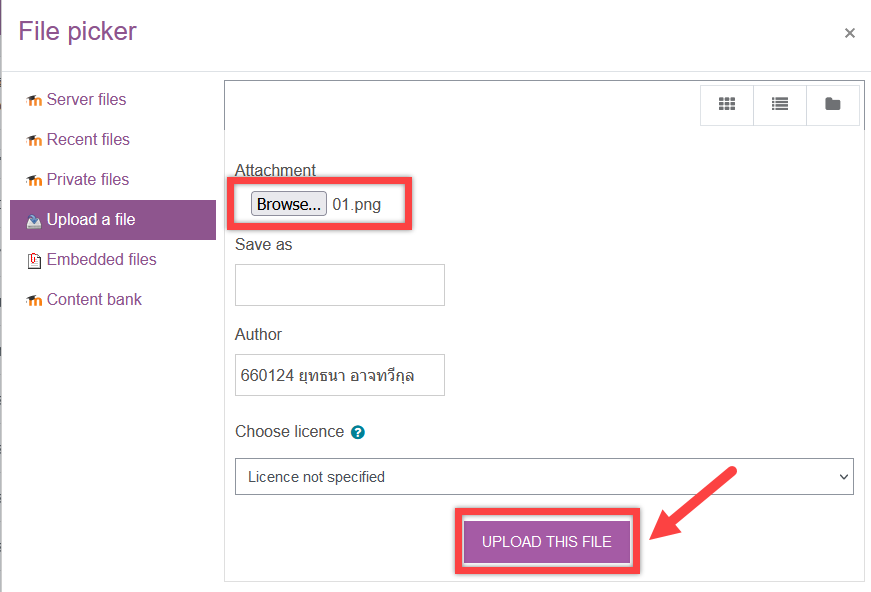 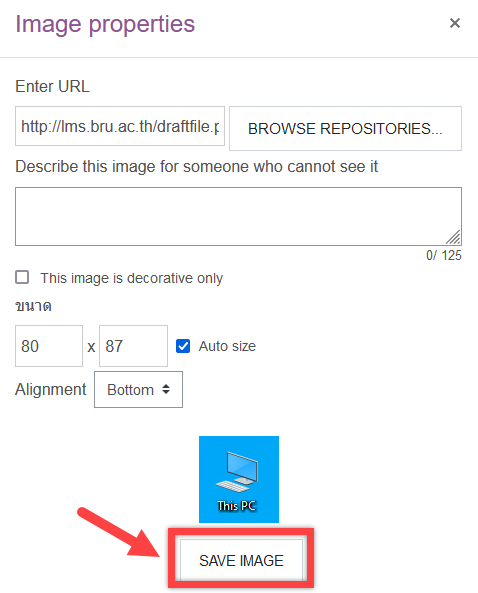 การจัดการข้อสอบ - การแก้ไขข้อสอบ (ต่อ)
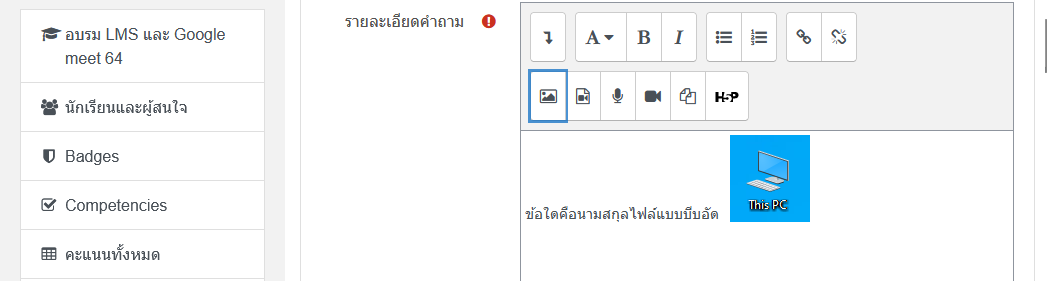 เมื่อได้เตรียมข้อสอบเรียบร้อยแล้ว ให้กลับมาที่ LMS ที่หน้าของรายวิชาเพื่อทำการ import หรือนำเข้าข้อสอบ เข้าสู่รายวิชาของ
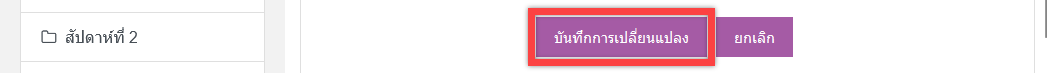 การจัดการข้อสอบ - การจัดสอบ
เมื่อได้เตรียมข้อสอบเรียบร้อยแล้ว ให้กลับมาที่ LMS ที่หน้าของรายวิชาเพื่อทำการ import หรือนำเข้าข้อสอบ เข้าสู่รายวิชาของ
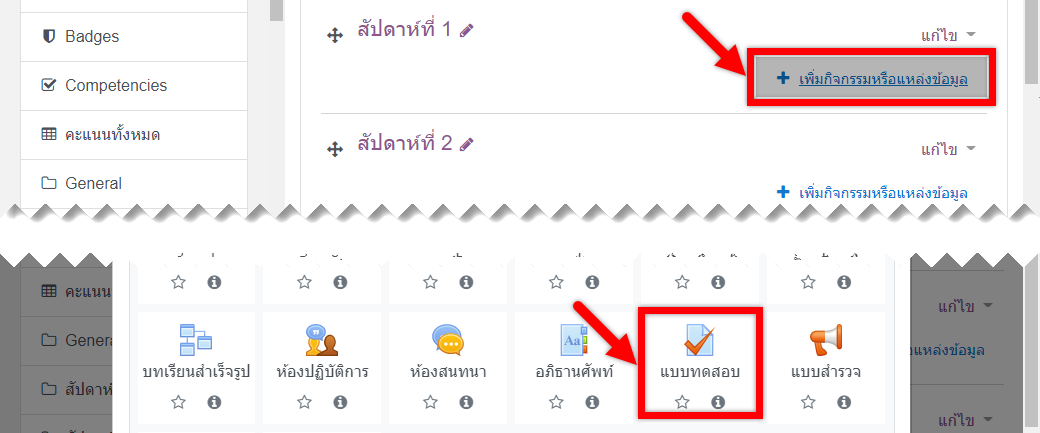 เมื่อได้เตรียมข้อสอบไว้ใน คลังข้อสอบเรียบร้อยแล้ว ถัดมาต้องสร้างแบบทดสอบ สำหรับให้นักศึกษาเข้ามาทำข้อสอบ โดยการสร้างแบบทดสอบ ก็สามารถทำได้ ตามภาพตัวอย่างนี้
การจัดการข้อสอบ - การจัดสอบ (ต่อ)
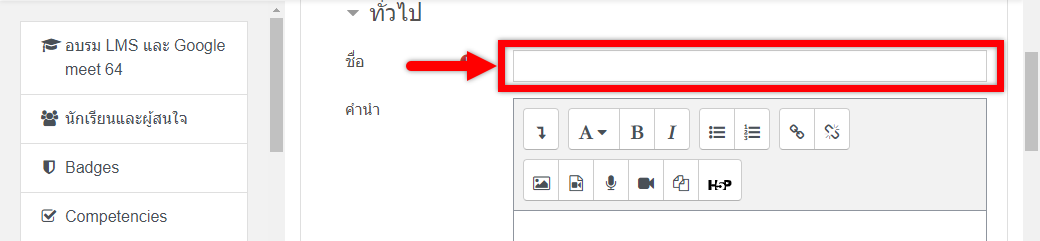 เมื่อได้เตรียมข้อสอบเรียบร้อยแล้ว ให้กลับมาที่ LMS ที่หน้าของรายวิชาเพื่อทำการ import หรือนำเข้าข้อสอบ เข้าสู่รายวิชาของ
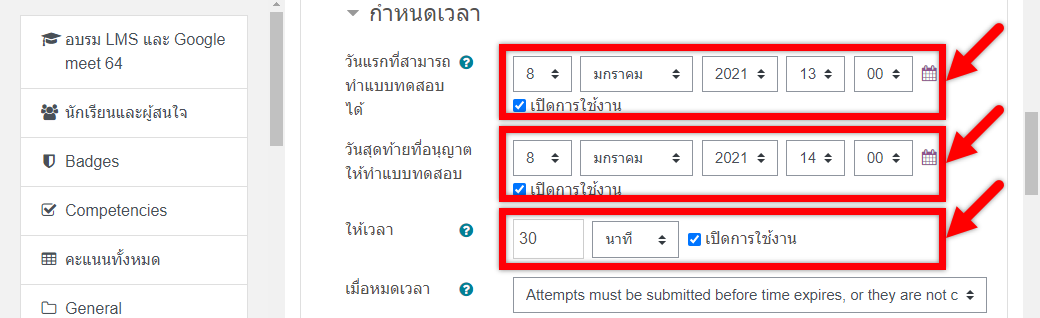 การจัดการข้อสอบ - การจัดสอบ (ต่อ)
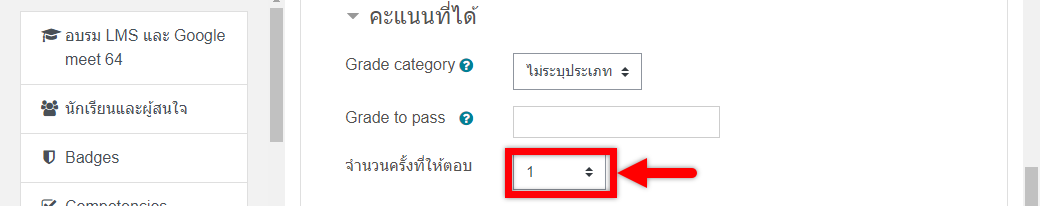 เมื่อได้เตรียมข้อสอบเรียบร้อยแล้ว ให้กลับมาที่ LMS ที่หน้าของรายวิชาเพื่อทำการ import หรือนำเข้าข้อสอบ เข้าสู่รายวิชาของ
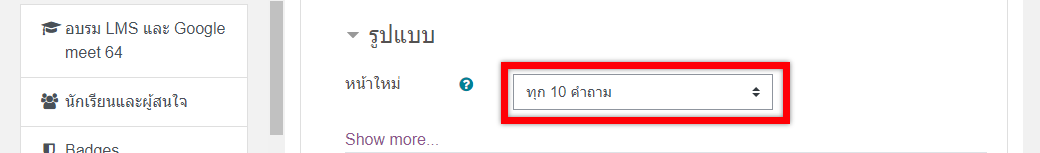 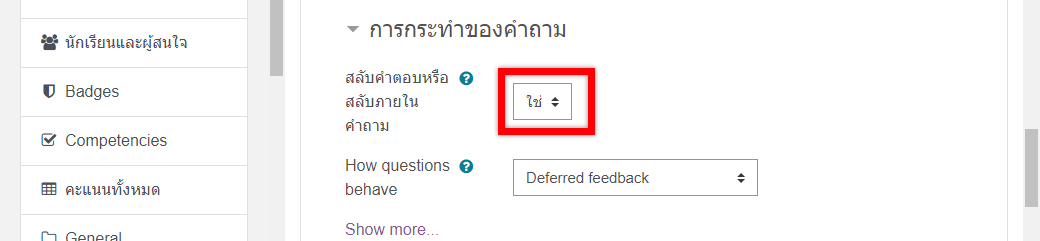 การจัดการข้อสอบ - การจัดสอบ (ต่อ)
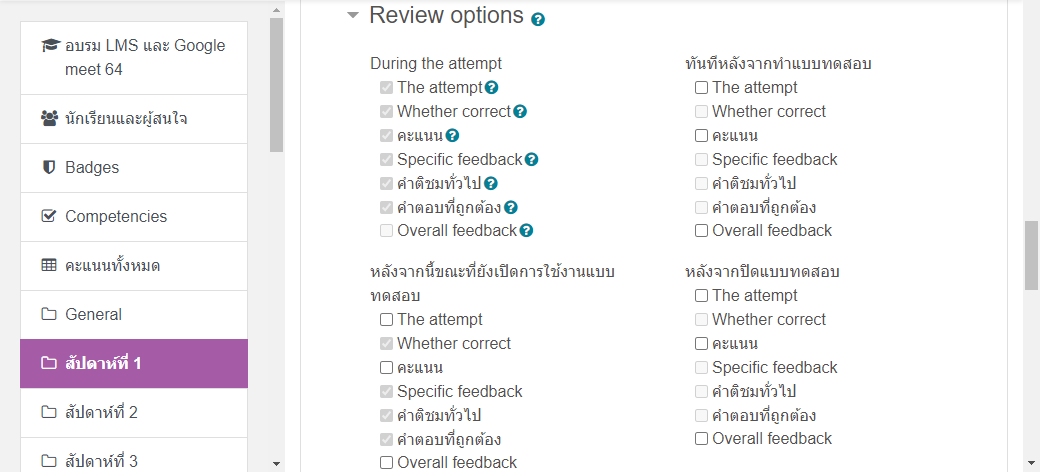 เมื่อได้เตรียมข้อสอบเรียบร้อยแล้ว ให้กลับมาที่ LMS ที่หน้าของรายวิชาเพื่อทำการ import หรือนำเข้าข้อสอบ เข้าสู่รายวิชาของ
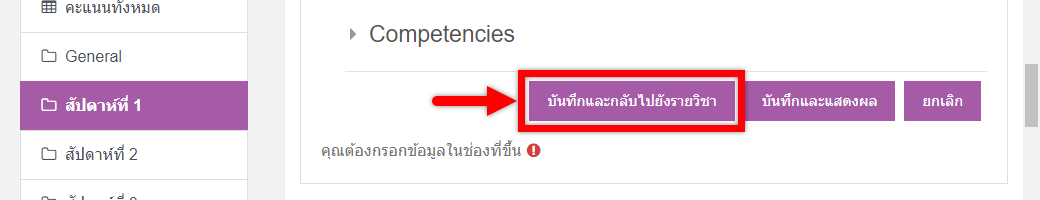 การเช็คชื่อ
การเช็คชื่อนักศึกษาในระบบ LMS
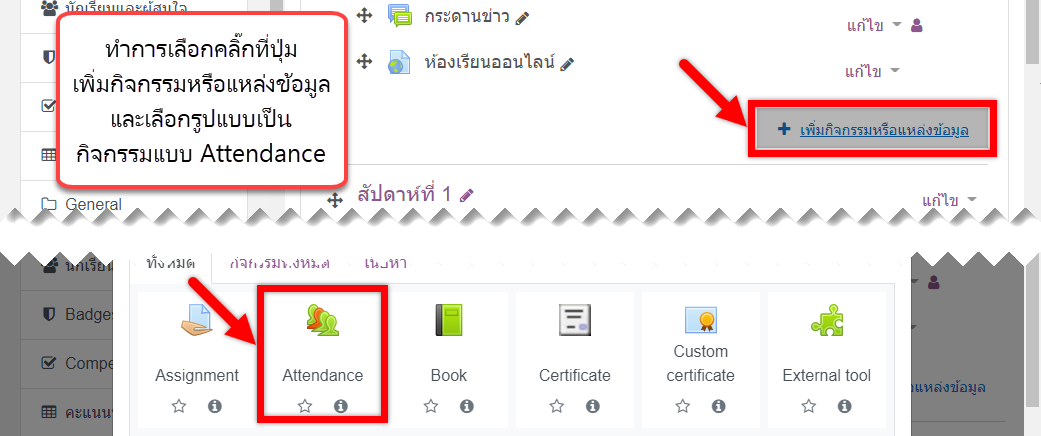 การเช็คชื่อนักศึกษาในระบบ LMS (ต่อ)
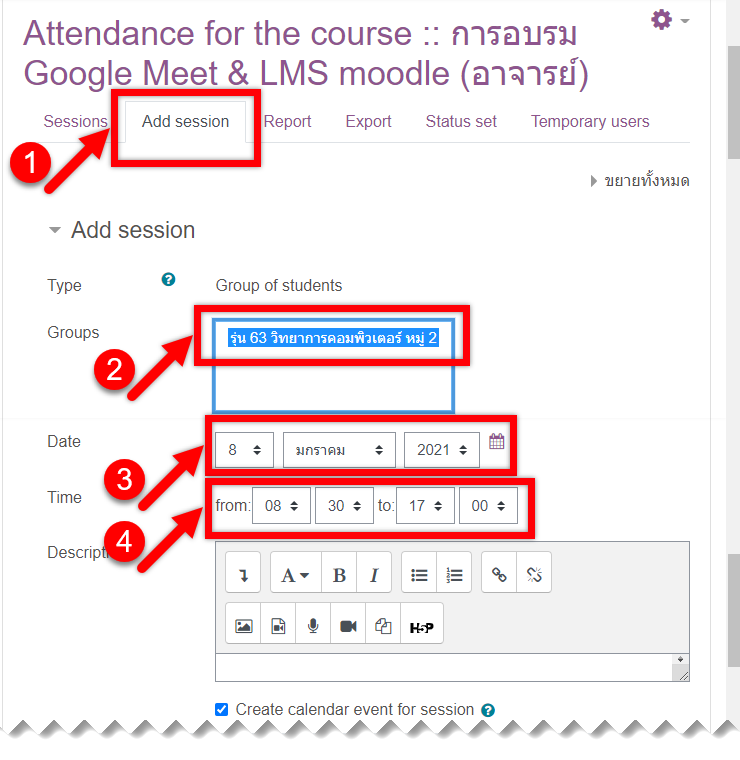 คลิ๊กที่แท็บ Add session
ทำการเลือกหมู่เรียน
กำหนด วันที่ต้องการเช็คชื่อ
กำหนดเวลา
การเช็คชื่อนักศึกษาในระบบ LMS (ต่อ)
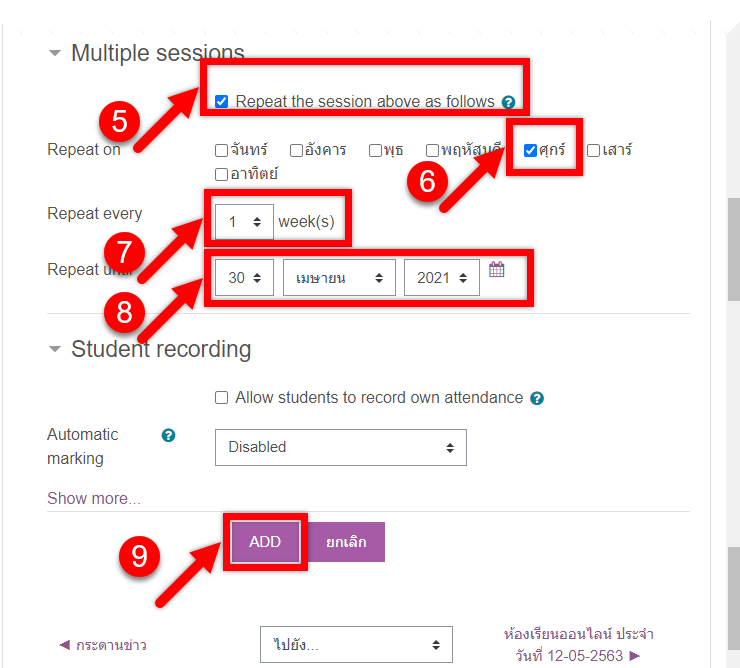 กำหนดการเช็คชื่อ ให้เกิดขึ้นซ้ำๆ  เป็นวนรอบ
เลือกวันที่ต้องการเช็คชื่อ
กำหนดให้การวนรอบ เกิดขึ้นทุก ๆ     1 สัปดาห์
กำหนดวันที่สิ้นสุด
กดปุ่ม ADD
การเช็คชื่อนักศึกษาในระบบ LMS (ต่อ)
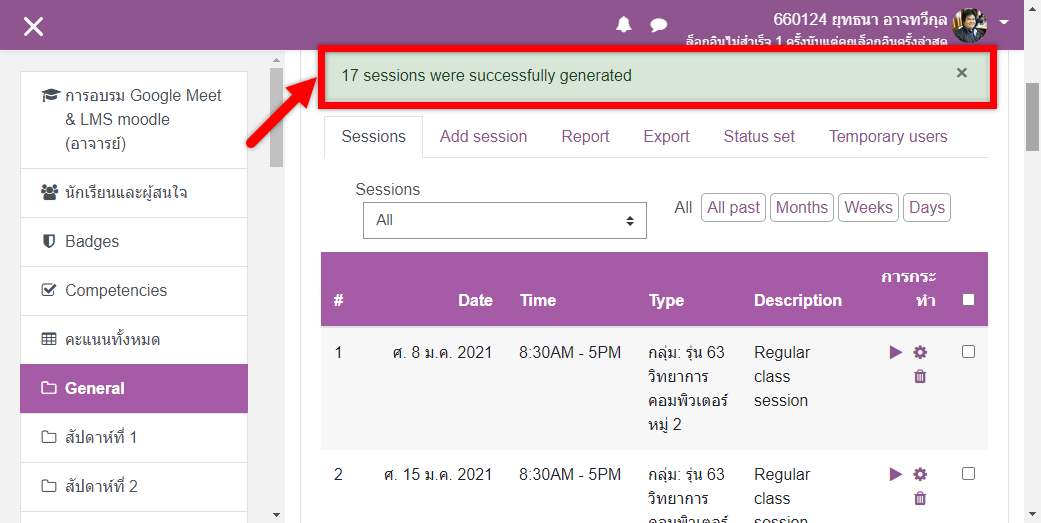 การจัดการคะแนน
การจัดการคะแนน
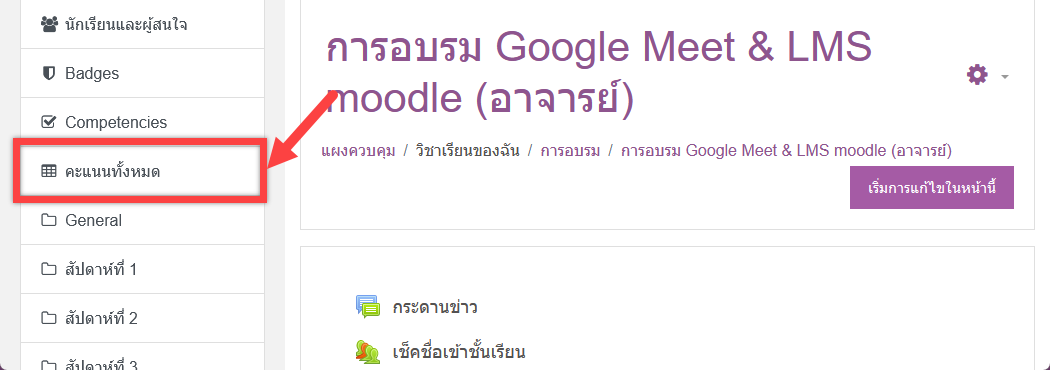 การจัดการคะแนน (ต่อ)
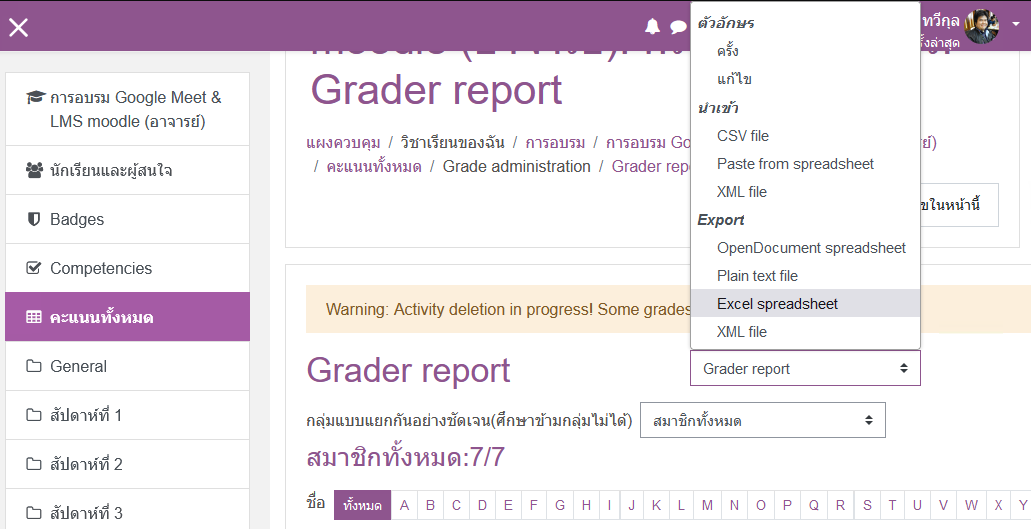